Q1 2015
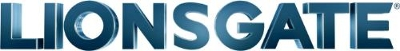 MORTDECAI Promotion with WDUV and WXGL
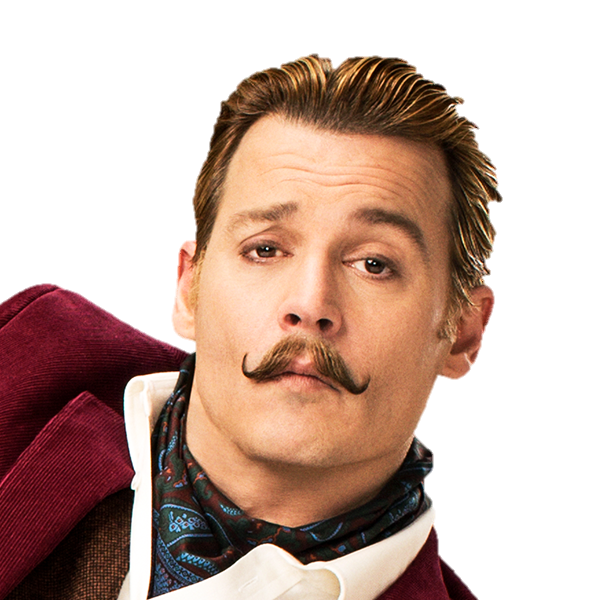 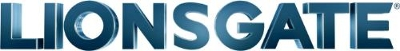 MORTDECAI Promotion WDUV Web Contest with on-air promotion Recap
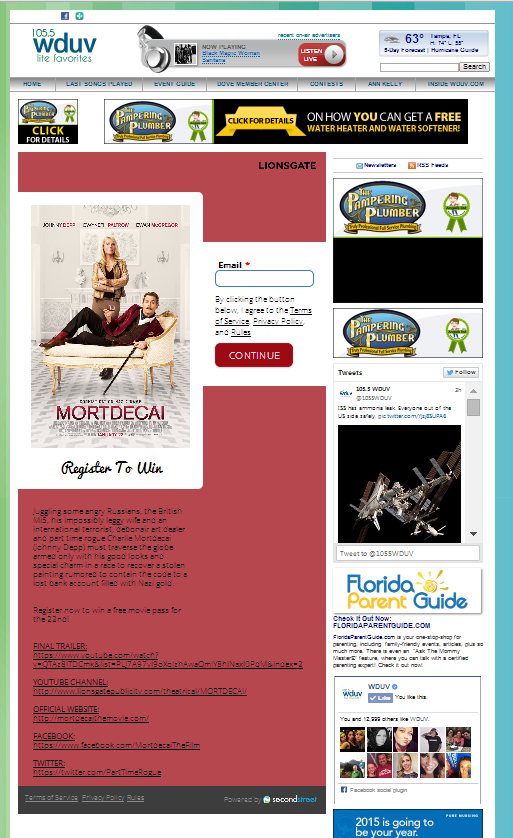 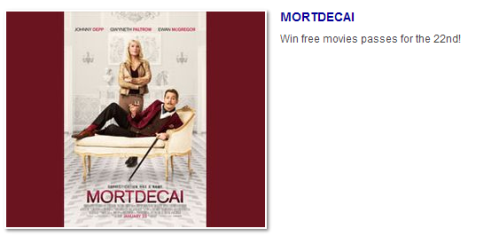 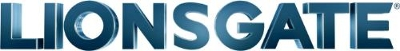 MORTDECAI Promotion WXGL Web Contest with on-air promotion Recap
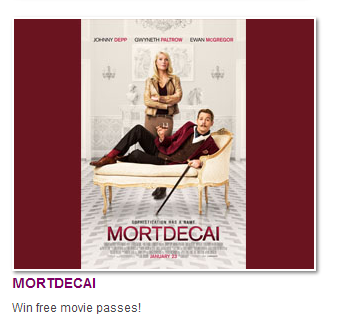 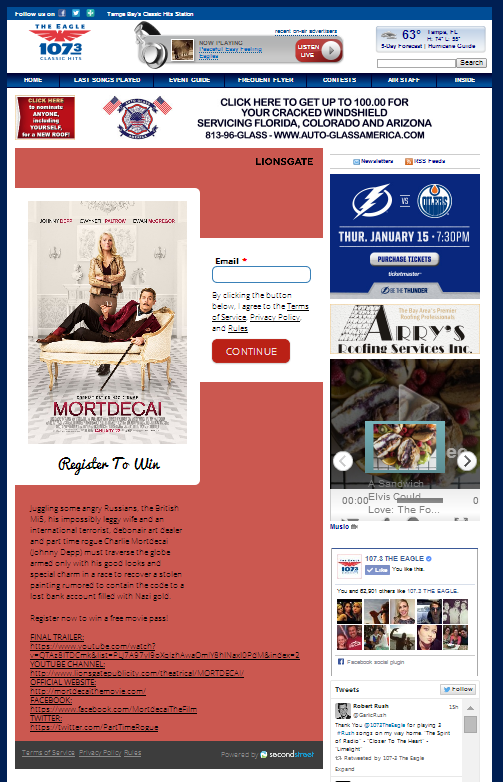